Welcome to Lecture 2!  Have a seat and get to know your future climbing partners!
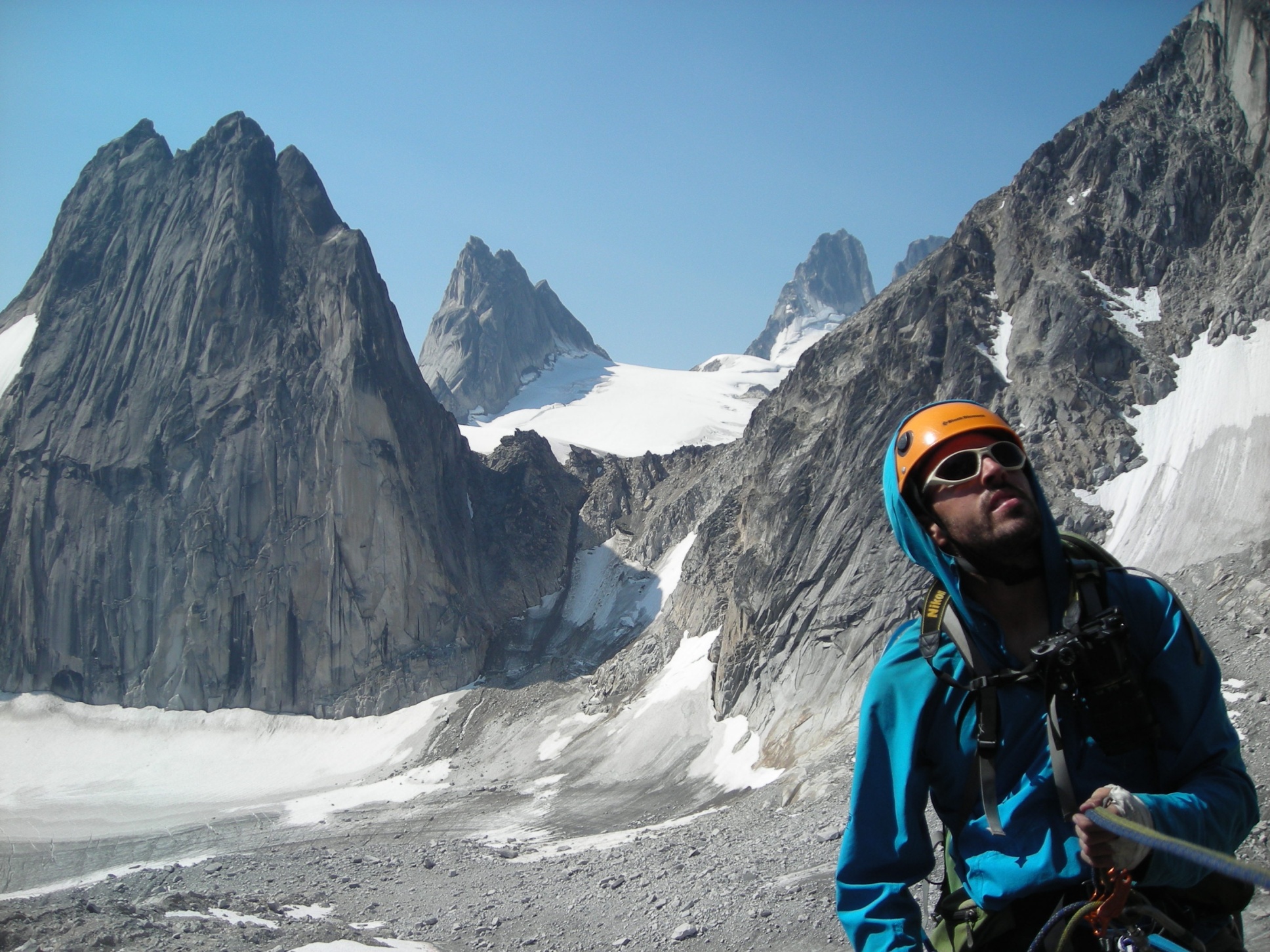 Oh, hi!
Please note, if you are looking over these slides because you missed the lecture, then some of this might not make sense.  This presentation was designed for a live audience.  Read FOTH chapters 9, 10, and 11 for full explanations.
Perspective
Lecture 1 (Course Intro., Knots, Top-rope Belay, Rope Ascending)

Lecture 2 (Anchors, Belays, Belay Escape, Rappel)

Lecture 3 (Alpine Rock)

Lecture 4 (Snow Travel, Avalanche)

Lecture 5 (Glacier Travel)
Lecture 2 Learning TargetsThe prepared and engaged student will begin to understand (conceptually) how to...
--Prepare for Field Trip 2
--Evaluate belay and rappel anchors for rock 
--Lead Belay
--Escape the belay  
--Rappel safely
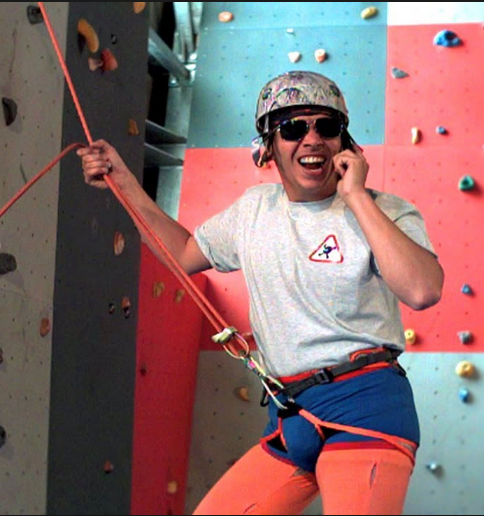 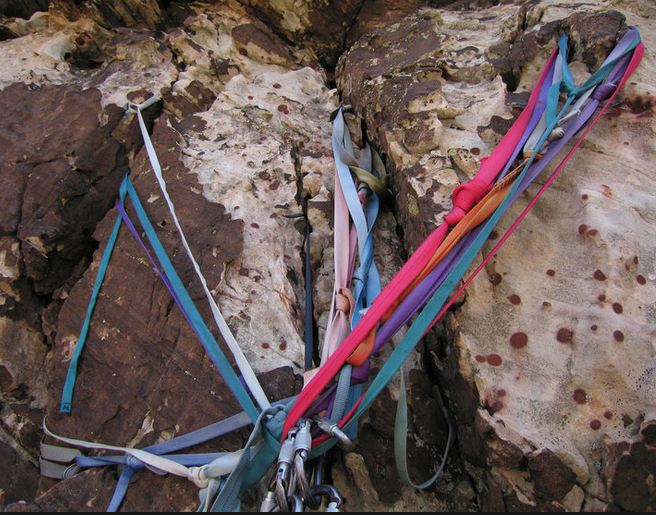 Bivy Spot?
Are you prepared?
HW: Freedom 8, chapters 9, 10, 11, 22
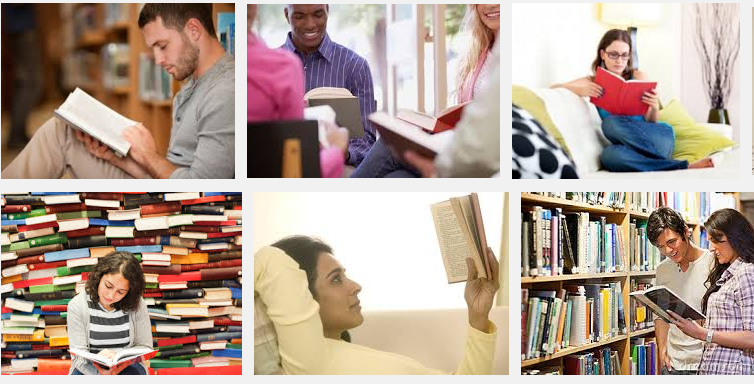 Pop Quiz!
If you have a smart phone or a computer, please get it out now and go to www.kahoot.it
Field Trip 2
Just like a climb…
	Be on time and be present 
	Bring food, water, and clothing appropriate for the  
      weather conditions

	Gear: 	Helmet		Harness
			Carabiners
			120cm sewn nylon sling 
			Belay/rappel device
			Pack
 			10 essentials

Do your HW and pay attention at tonight’s lecture!
Lecture 2 Learning TargetsThe prepared and engaged student will begin to understand (conceptually) how to...
Prepare for Field Trip 2
	Evaluate belay and rappel anchors for rock 
	Lead Belay
	Escape the belay  
	Rappel safely
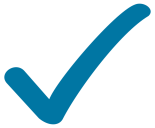 Belay and Rappel Anchors for Rock
When are they necessary? 
	-Exposed terrain that is beyond 
		“safe” un-roped climbing ability  
	-To protect the belayer from being pulled into 	 	something
	-Belay escape vs. extra people to assist 

Reason for not anchoring (or anchoring in tight)
	-Freedom to move for adjusting belay position, 
		or dodge falling rocks
	-Chossy rock
	-You are Alex Honnold
Belay and Rappel Anchors 101
Solid (or Strong)  
		Equalized
		Redundant
		Efficient
		No… 
		Extension
Other acronyms exist, e.g. Equalized
AngleRedundantNoExtensionSolid (or strong)Timely

Solid
Redundant
Equalized
No 
Extension
Solid and strong
Equalized
Redundant
2
1
3
Efficient
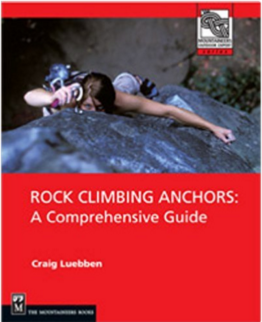 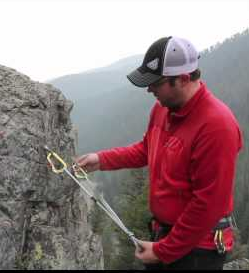 Study, learn, practice, practice, practice
No Extension
How far would the anchor extend if the left arm were to fail?
Recap
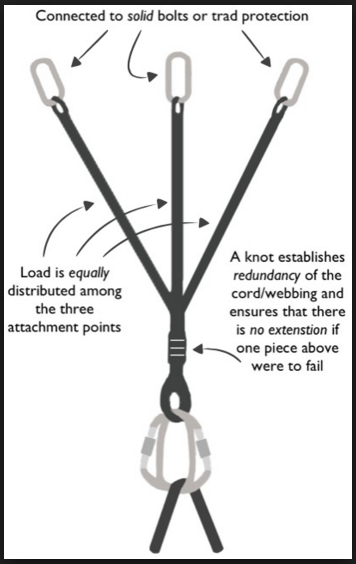 Strong or Solid
Equalized
Redundant
Efficient 
No 
Extension 


Questions?
Anchor Activity
Efficiently tour the anchors setup along the 	perimeter of the room.
	Evaluate them. Are they all SERENE? 
	Would you trust your life with them?

	Discuss with peers, take notes, take pictures, add questions to the bivy spot!
Anchor Activity ReviewAmerican Death Triangle
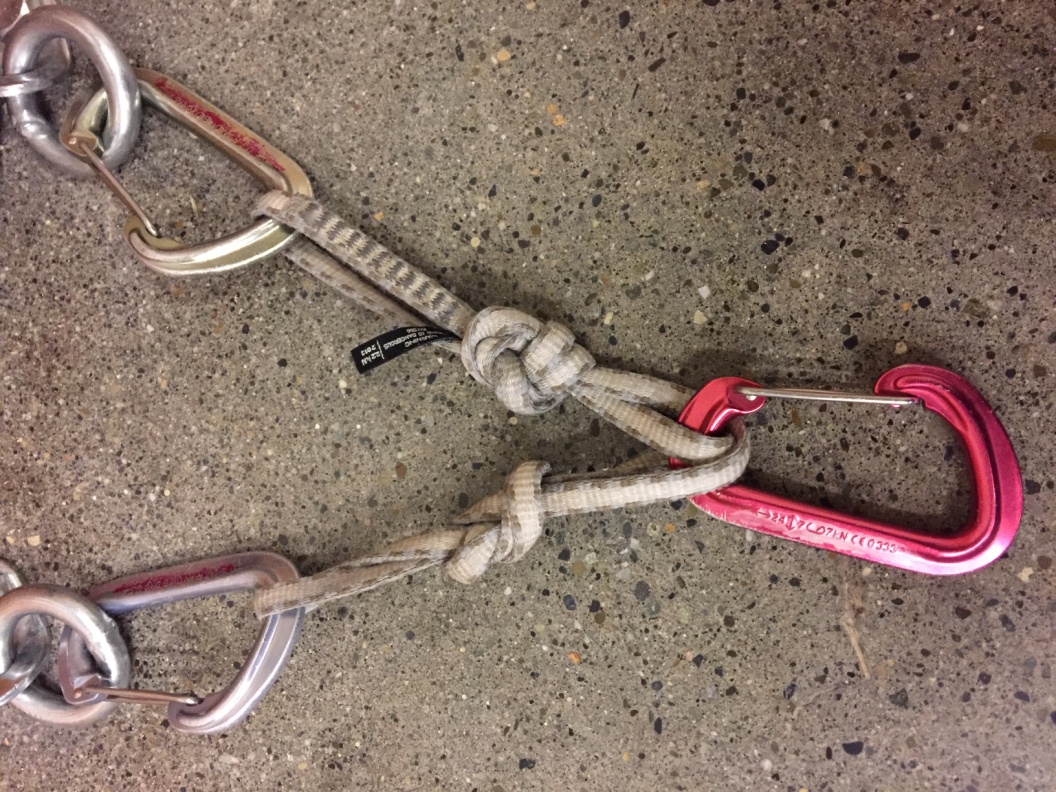 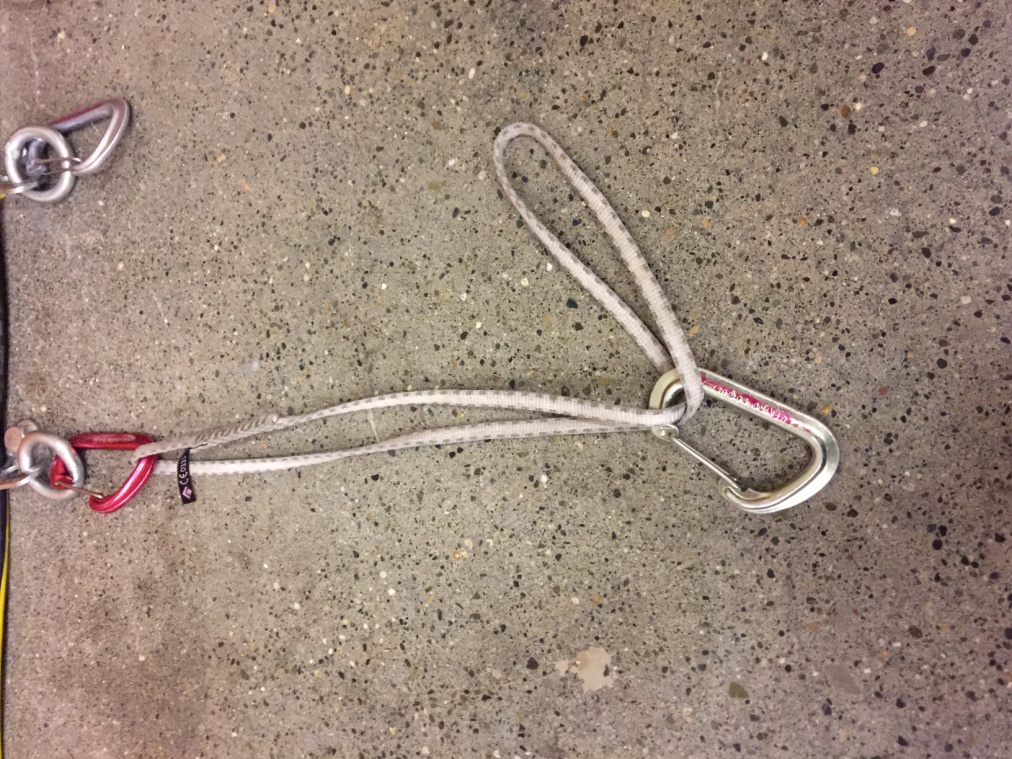 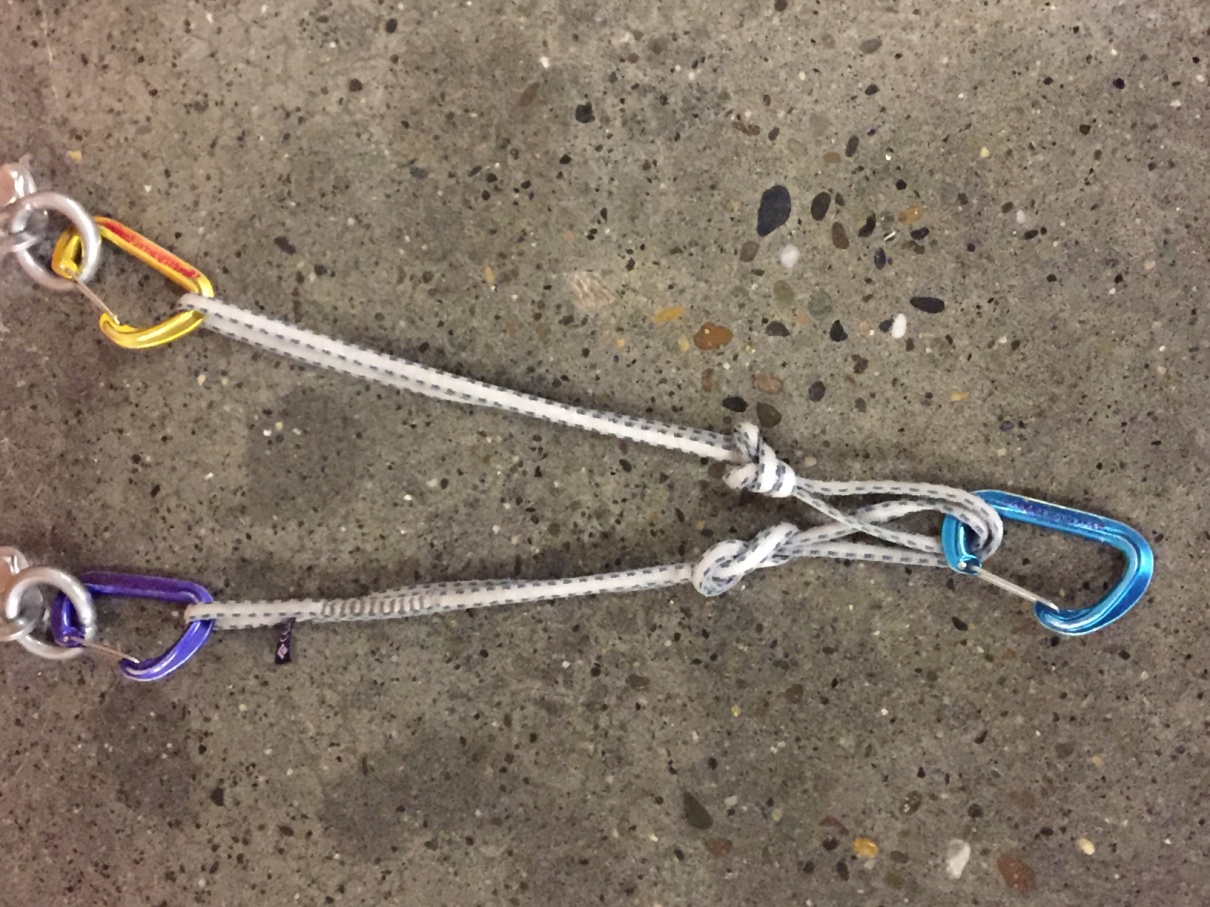 Anchor Activity ReviewA good quad anchor
Anchor Activity ReviewAn equalized cordelette
Anchor Activity Review
Know Your Gear!
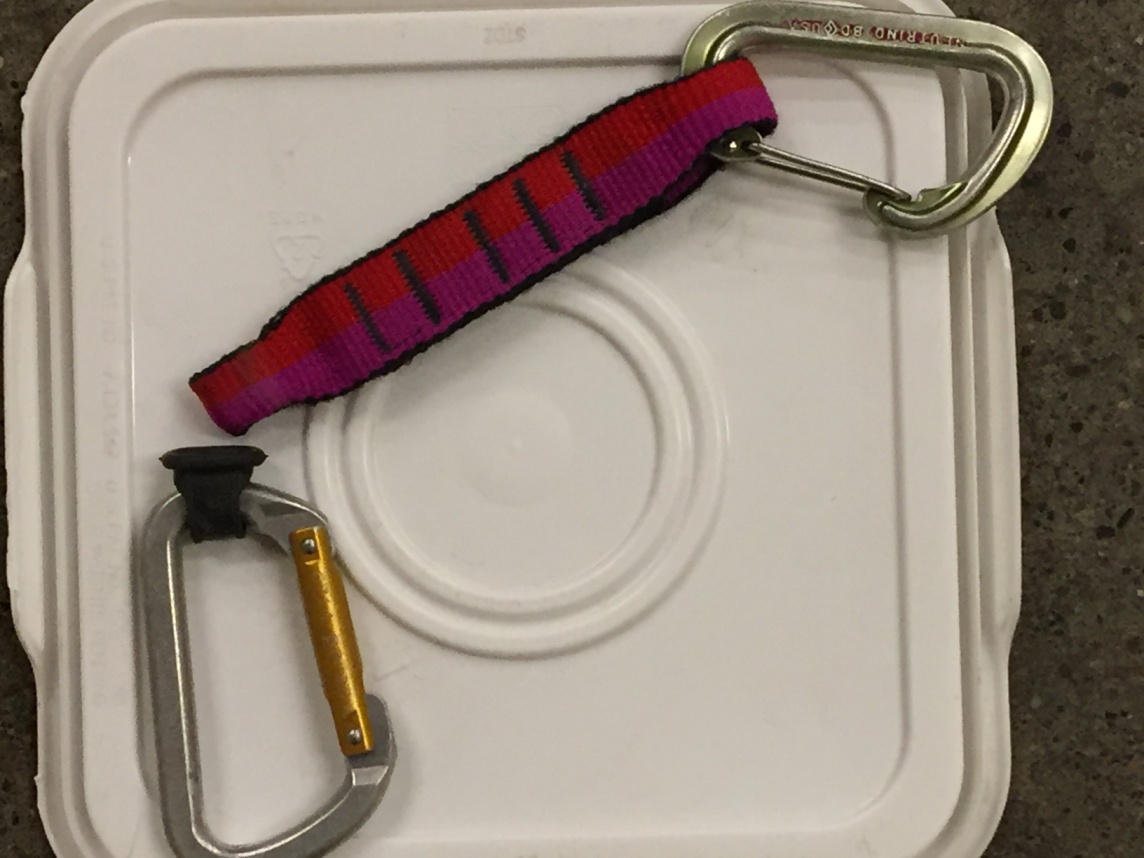 Know Your Knots!
Questions?
[Speaker Notes: Is our bivy man cold and lonely?  ]
Lecture 2 Learning TargetsThe prepared and engaged student will begin to understand (conceptually) how to...
Prepare for Field Trip 2
	Evaluate belay and rappel anchors for rock 
	Lead Belay
	Escape the belay  
	Rappel safely
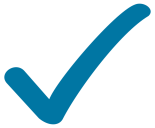 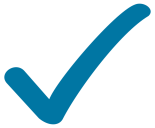 How to Lead Belay
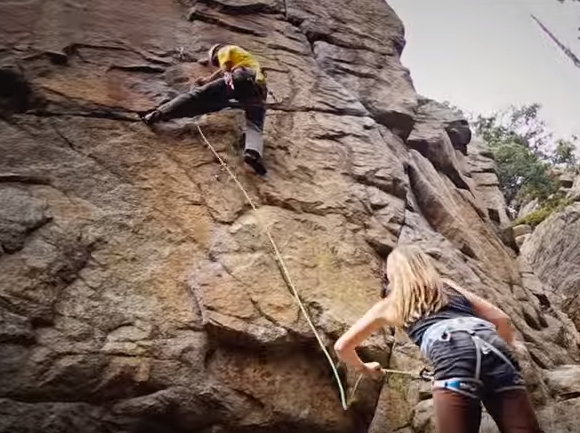 https://youtu.be/YvEQrKOtUZg?t=1m5s
Basic Lead Belay Setup
Observations
-Anchor at comfortable belay stance
-Helmets
-Neatly flaked dynamic rope
-Glove on brake hand
-Non-brake hand is feeding out rope
-Belayer is watching lead climber


*This scene is of a multi-pitch trad climb;    
    the climbers are on an exposed ledge
Lead Belayingfeeling hand and braking hand
Lead Belaying--terrain and style of climbing will dictate nature of the belay
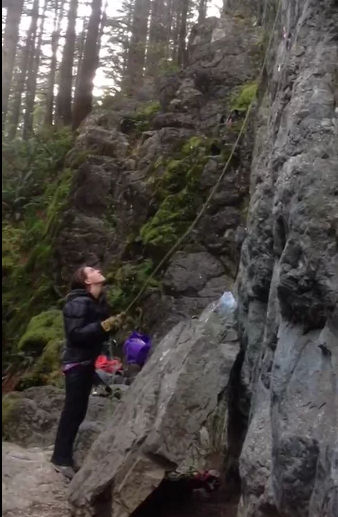 Observations
-Anchor at comfortable belay stance
-Helmets
-Neatly flaked dynamic rope
-Glove on brake hand—even w/ grigri
-Non-brake hand is feeding out rope
-Belayer is watching lead climber

https://player.vimeo.com/video/127939980 

How was the force absorbed? 
See page 157—stopping distance
Which climber would you trust with your life?
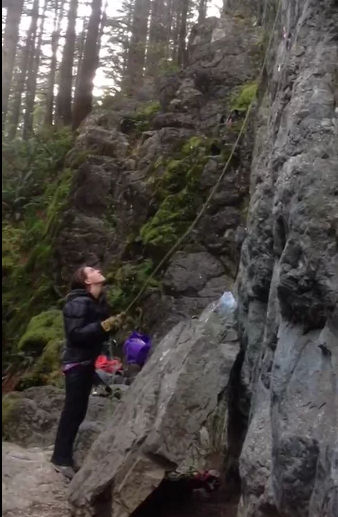 https://youtu.be/XeL5NC7Mp0o?t=8s
What would you do differently?
Review--Basic Lead Belay Setup
Observations
-Anchor at comfortable belay stance*—why?
-Helmets—why?
-Neatly flaked dynamic rope—why?
-Glove on brake hand—why? 
-Non-brake hand is feeding out rope—why?
-Belayer is watching lead climber—why? 

*This scene is of a multi-pitch trad climb; the    
   climbers are on an exposed ledge
Numerous ways to belay…
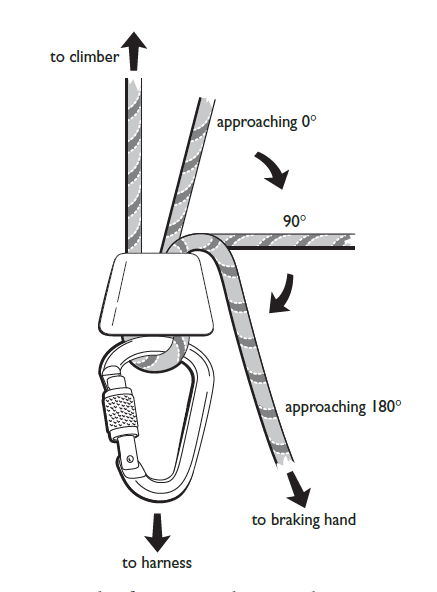 Munter
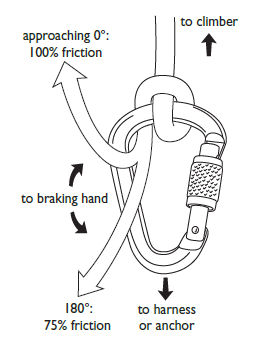 tubular device
body belay
Belaying a follower with a body belay
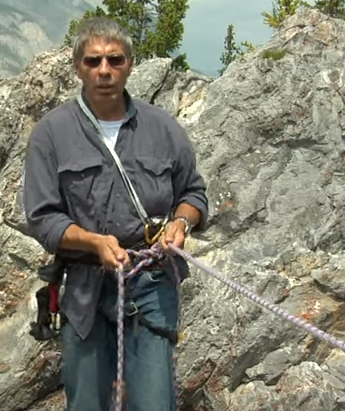 Advantages
-Efficient set up
-Rope can be taken in quickly
-Allows for a dynamic belay— 
  important for some terrain and 
  anchor situations, e.g. snow


Considerations
-Not intended to hold massive forces
-Exposure of terrain
-Difficult to escape
https://youtu.be/Tw6CHiFHXZI?t=1m11s
Belaying a follower with a Munter off of the anchor
SERENE Anchor
Tied in w/ clove
Munter hitch
Brake hand on
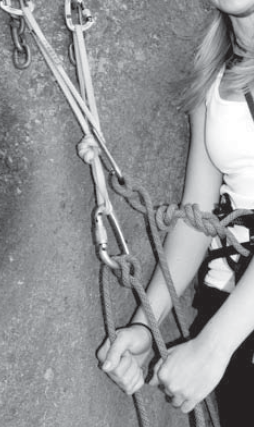 Good
BAD
Belaying a follower off the body with a tubular device
Advantages
-Efficient set up
-Rope can be taken in quickly
-Allows for a dynamic belay— 
  important for some terrain and 
  anchor situations, e.g. snow


Considerations
-Not intended to hold massive forces
-Exposure of terrain
-Difficult to escape
Questions?
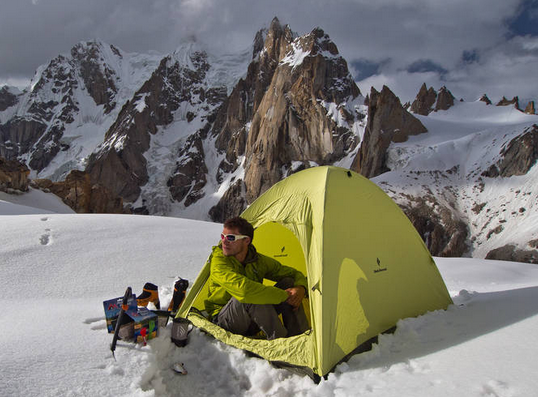 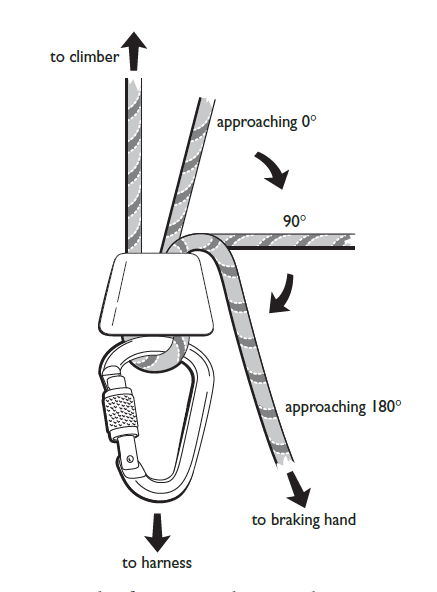 Munter
off anchor
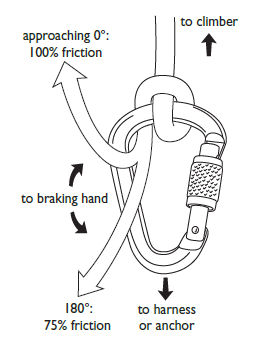 tubular device
body belay
Lecture 2 Learning TargetsThe prepared and engaged student will begin to understand (conceptually) how to...
Prepare for Field Trip 2
	Evaluate belay and rappel anchors for rock 
	Lead Belay
	Escape the belay  
	Rappel safely
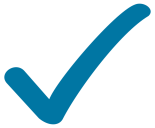 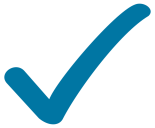 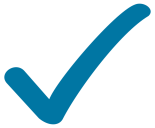 Belay Escape—DISCLAIMER!!!
There are multiple ways to escape the belay.  The Basic course will show you a fundamental way.  As you continue with your climbing, there will be additional methods to learn. 
Included here are clips from two videos.  
This first video does a great job showing you how to go hands free. https://youtu.be/4JtcxIQGKBs?t=50s     Stop at 2:18 

This second video has a few lapses and should not be studied in full.  I am showing it to you tonight so that you have a complete picture of how to tie off the load in its most simple and basic way—note this way is arguably not the *best* way. It all depends on the scenario. https://youtu.be/wetMWQEbPC0?t=1m47s  Stop at 3:56
Belay Escape—Step 1: Go Hands Free(when belaying with a device)
Belay Escape—Step 1 Go Hands Free (when belaying with a Munter)
Questions?
Lecture 2 Learning TargetsThe prepared and engaged student will begin to understand (conceptually) how to...
Prepare for Field Trip 2
	Evaluate belay and rappel anchors for rock 
	Lead Belay
	Escape the belay  
	Rappel safely
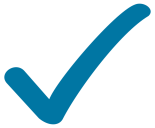 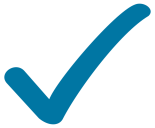 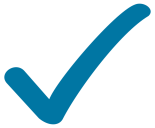 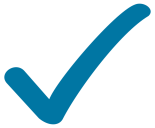 Rappelling
Factors to Consider

-Anchor quality
-Terrain hazards
-Where does the rappel end?
-Gear management
-Agreed upon plan 
-Backup
Rope Management
Length of Rappel?
	-one 60m rope=30m rappel
		-does the rope have a middle mark?
	-two 60m ropes=60m rappel
		tie ropes together with 
          an overhand (aka EDK)

Close the system!
  triple barrel or tie in
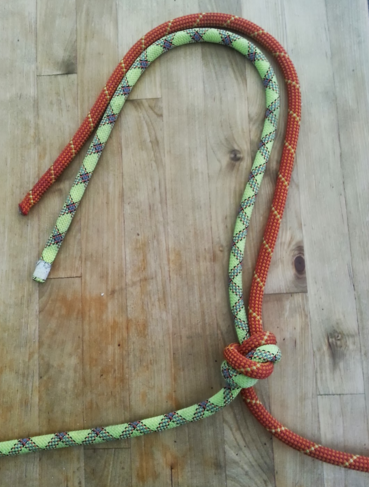 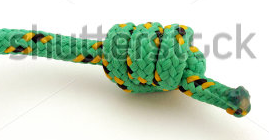 Your Personal Tether
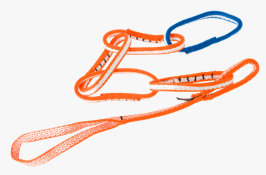 NYLON=GOOD
PAS=OKAY
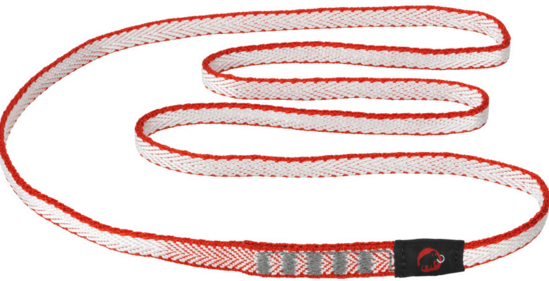 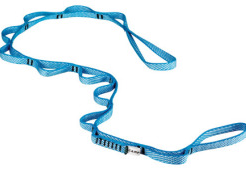 DYNEEMA=BAD
DAISY=BAD
Efficiency and Safety Points
-Tidy loose ends
-Agree upon a plan
-Double Check everything
-Stay anchored in unless on rap
-Resist the childlike urge 
	to bounce 
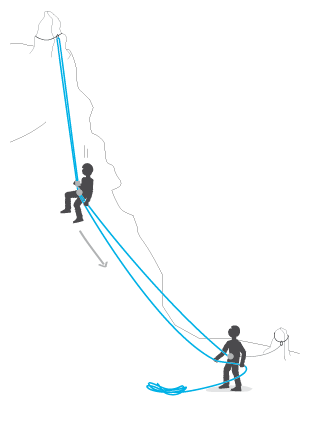 Overview of the extended rappel
https://player.vimeo.com/video/113362076
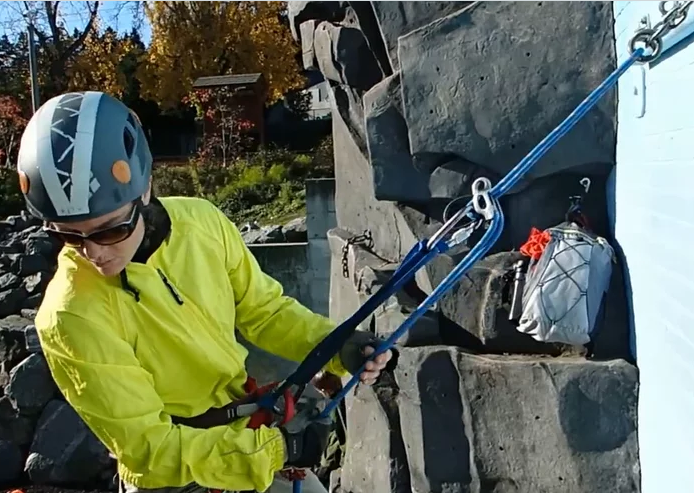 Key Points

-Must have good anchor
-Connect yourself to anchor
-Set up rappel
-Back up? 
-Test your system
-Communicate
Rappelling off the belay loop
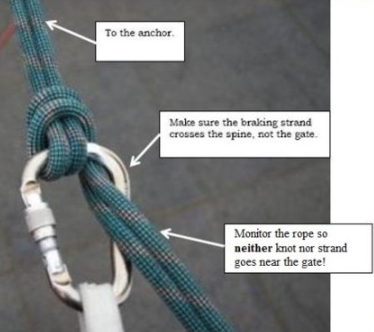 If your rappel is off of your belay loop, then where is your backup?
Backup options for rappel off of belay loop
Three options: Fireman’s belay, autoblock, or…
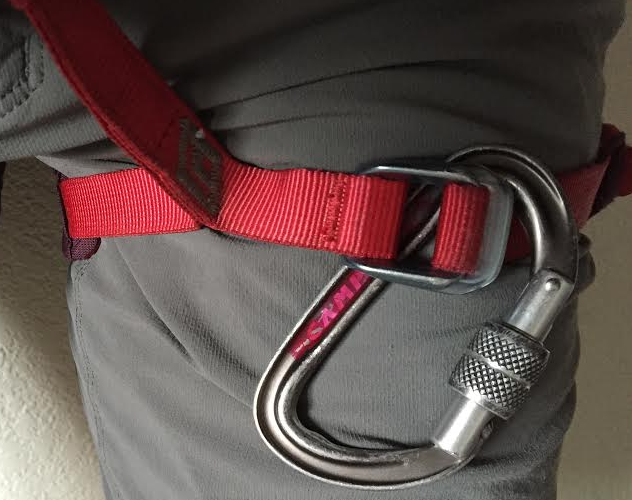 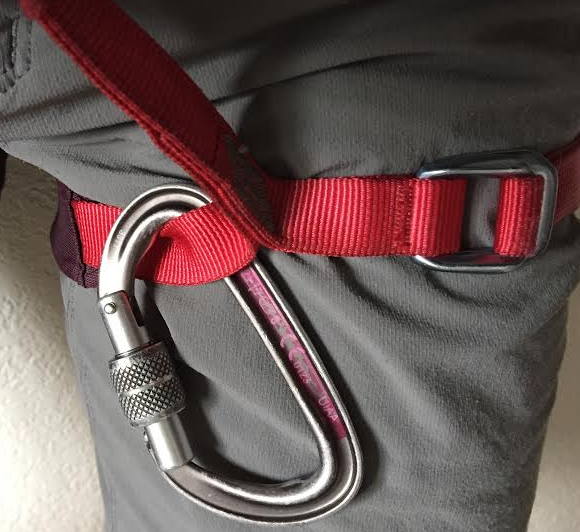 Good?  
Any concerns?
Much safer!
Rappelling off of the belay loop with an autoblock
Look closely: 
What advice would you give?

We learn from our mistakes--question dated practices

Gear and how we use it is constantly evolving!
Questions?
Lecture 2 Learning TargetsThe prepared and engaged student will begin to understand (conceptually) how to...
Prepare for Field Trip 2
	Evaluate belay and rappel anchors for rock 
	Lead Belay
	Escape the belay  
	Rappel safely

    So now what?  Pop Quiz Part 2!
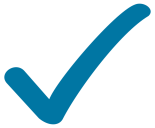 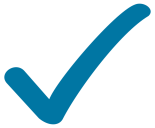 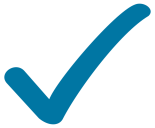 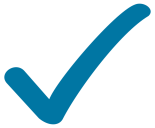 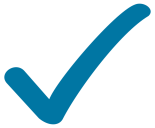 Climb on!
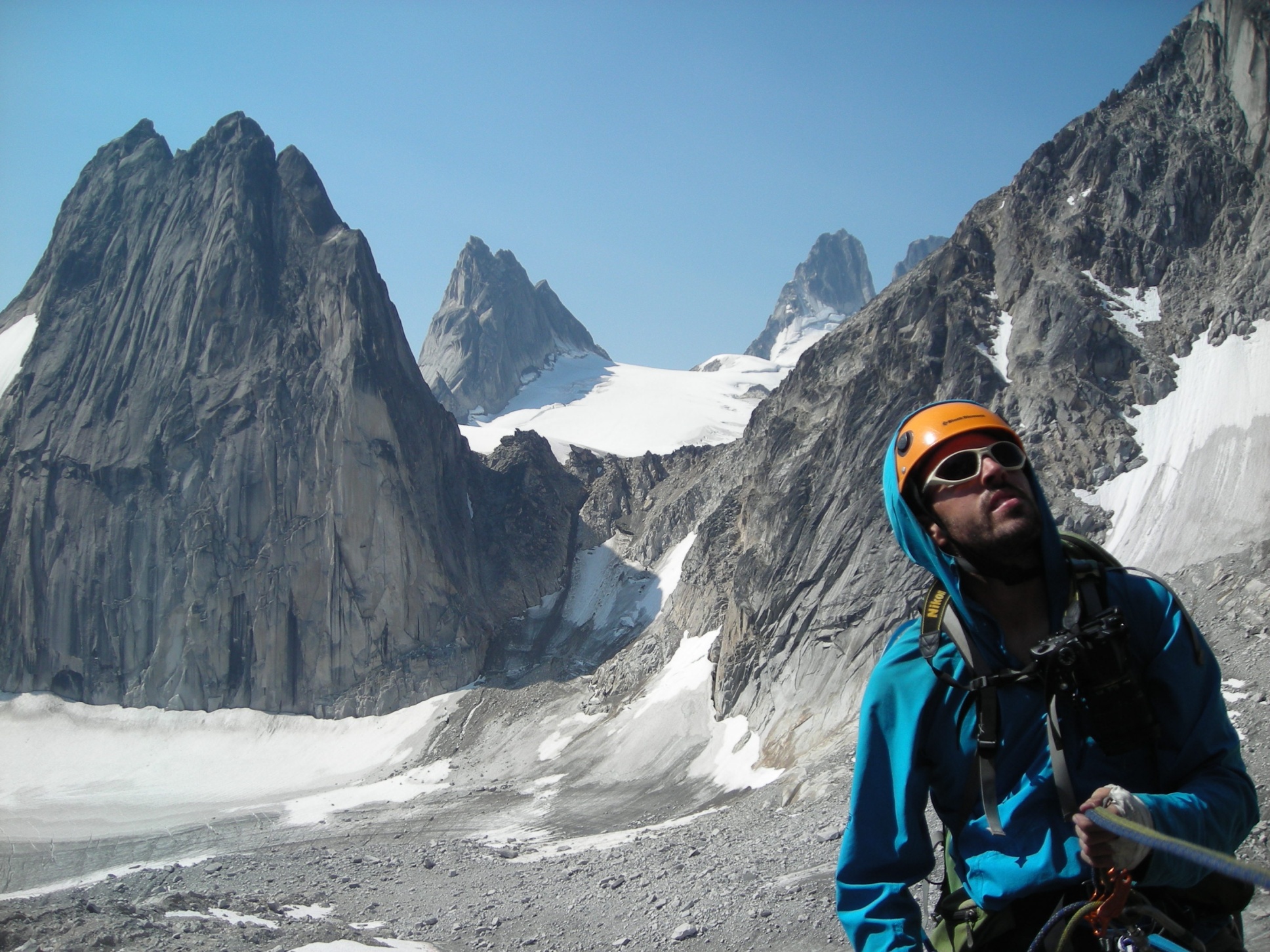